OCSA SENIOR INFORMATION NIGHT
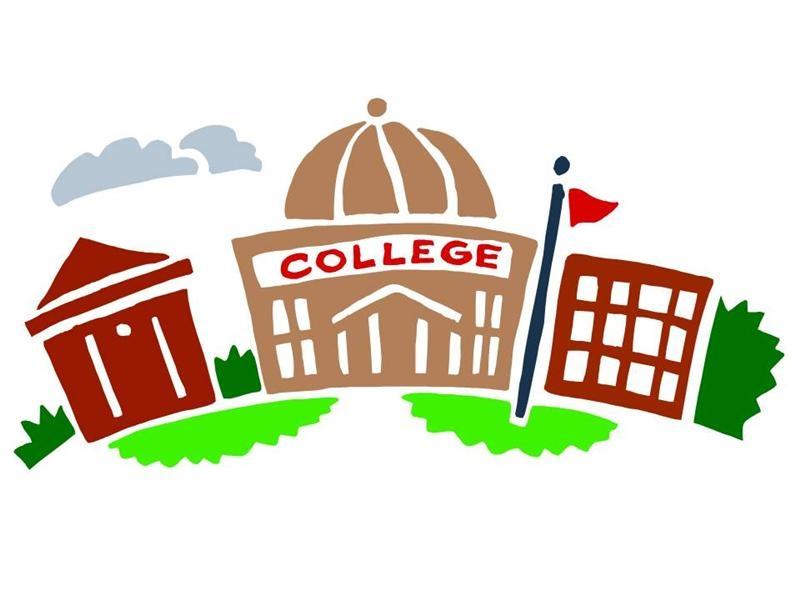 PRESENTED BY: school COUNSELING DEPARTMENT
MR. ARRINGTON, Ms. Karaki,  & mrS. gILL
MEET YOUR COUNSELORS
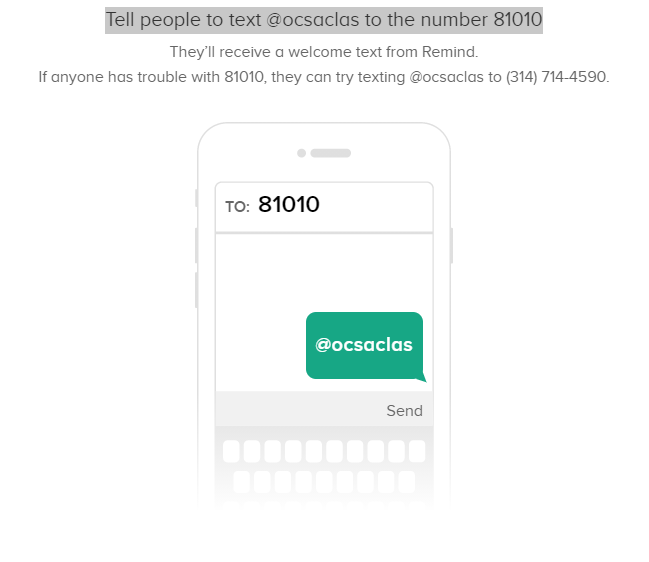 How do I sign up for information for my Senior?
How do I make an appointment with the counselor?
Schedule an appointment with your School Counselor
Ms. Karaki
Ms. Gill
Mr. Arrington
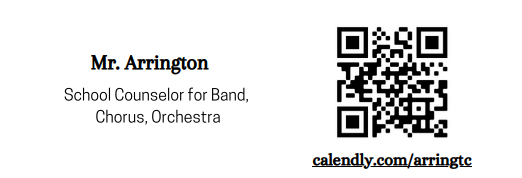 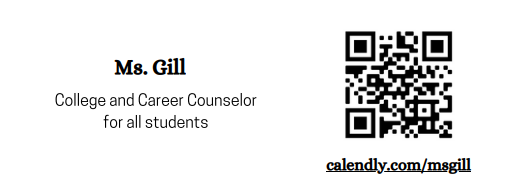 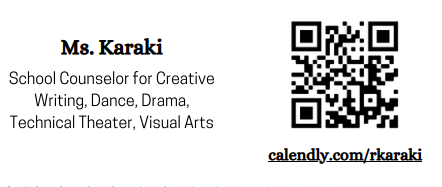 What does it take to get accepted?
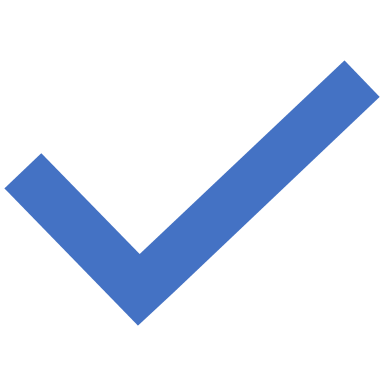 Holistic Review
Rigor/GPA
ACT/SAT Scores
Extracurricular activities
Recommendations
Application Essays
Rigor of Courses:
Exceed number of required Core courses
(Math, Science, English, Social Studies, Foreign Languages)
Challenge yourself with Honors & Dual Enrollment classes
Strong schedule Senior year can result in acceptance and success
GPA
Grades are a key factor however so is rigor
Steady performance over time, particularly junior year.
Continue to work on  your GPA until the end.
Rigor/GPA
Colleges look for students who will contribute to their campus both inside and outside the classroom, as well as their communities.
QUALITY over QUANTITY! Do not attempt to join every club or sport on campus. Pick a few activities and do them well. Be a leader by holding office in a club.
Be well rounded by varying your activities.
Quality  volunteer hours through school and/or community organizations are also looked at favorably for both admissions and scholarships.
Extracurricular activities
Many colleges require recommendation letters to help them  give insight into a student's potential. They are part of the humanizing piece and can help tip the scale in either direction.
Ask teachers who know you well and provide them with a resume of your activities and involvement to help the letter be more specific and beneficial.
If applying to a college on the Common Application, it will require recommendation from a counselor and perhaps 2 other letters.
If the recommendation is optional, DO IT!
Give your teachers and counselors plenty of notice!  If you do not provide a resume to your counselor, they cannot write a letter.
Recommendations
Many colleges use essays to learn about you. Another humanizing piece of your application.
It needs to be carefully constructed, interesting, informative and clever so you will stand out. Be original!
If an essay is optional, do it! Pay attention to punctuation, spelling, grammar and word choice.
Proofread, proofread, proofread and also ask someone else to proofread such as an English teacher.
Remember you never get a second chance to make a first impression with your essay.
Essays
Required, weighed equally and super scored by MOST colleges. 
The more competitive the college, the more important the score
Compare students nationwide and predict success
Used for scholarships and select programs
Prospective college students should take EACH TEST AT LEAST once during junior year, preferably twice, and possibly one more time early in Senior year. 
Khanacademy.org is free SAT practice we use in the District
Oct 13th: SAT for Seniors (in school)
Prepare for the tests...DO NOT take them cold turkey!
ACT/SAT Scores
Register online prior to deadline to avoid late fees and alternative test sites
      ACT: actstudent.org         SAT: collegeboard.org  
       Practice SAT: Khanacademy.org
				ACT: academy.act.org
Send scores to colleges and universities. You may send up to 4 free at the time of testing, after that it costs $$. Most schools super score so it is best to send them each time.
Keep all test information and passwords in a safe place.
How do I register for tests?
Juniors and Seniors who qualify for free/reduced lunch may receive 2 test fee waivers for Sat and 4 for ACT.  
Seniors who qualify for the waivers may also get 4 College Application fee waivers in their College Board account.
Waivers are issued by Ms. Gill in the College and Career Center in the Media Center.
What is a fee waiver and how do I qualify?
Post-secondary options
Post secondary options
Entrance requirements: Middle 50th percentile
Size of school: Small Mid size ,or large
Major area of study
Location: Climate/Distance/Transportation
Urban vs rural
Accreditation: Regional credits transfer
Athletic programs
Cost: How much can you afford to pay? Have the conversation NOW!
Factors to consider for choosing the right school
Get organized/prioritize deadlines
Complete applications
Letter of recommendations
Review essays
Submit and pay application fee (fee waiver if applicable)
Request transcripts from Counselors via Xello
Send test scores
Sit back and wait patiently.
Upload copy of acceptance letters / scholarship letters to your Xello portal :)
Steps to the College application process
VALENCIA COLLEGE TRANSITION COACH
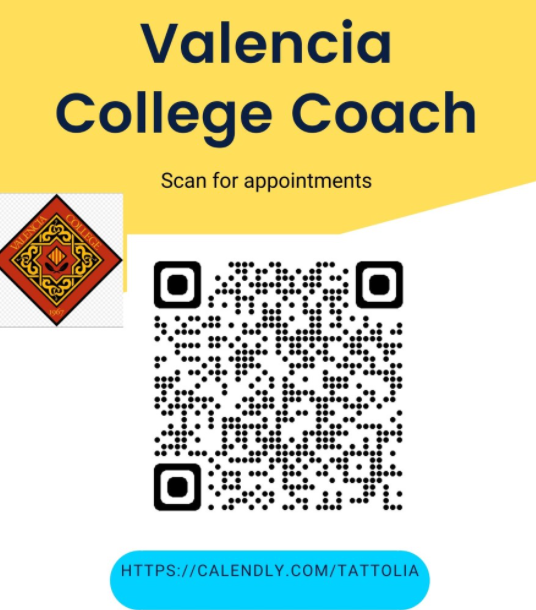 Ms. Amanda Tattoli
 She is available on our REMIND and email.
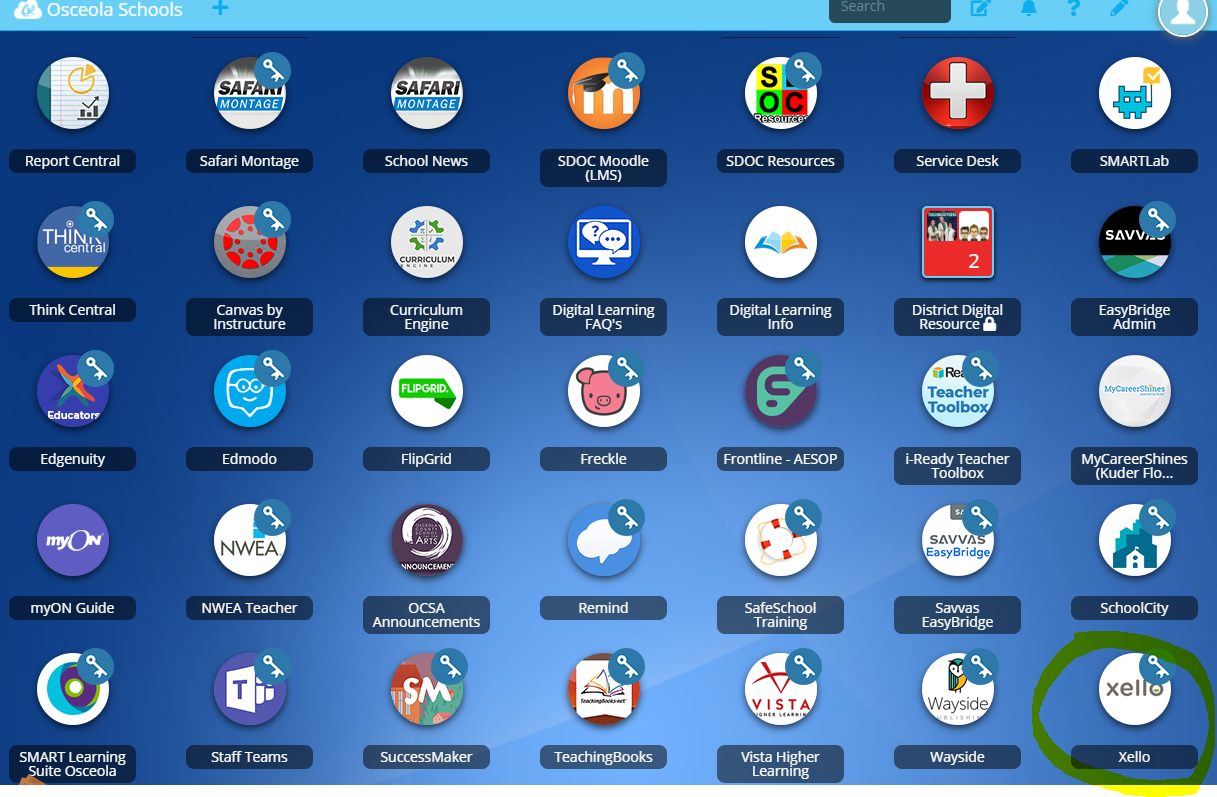 Xello
Xello is a free tool that all Osceola County School for the Arts student have. You can take career assessments, research careers and colleges, use it for goal setting, upload and save documents and so much more!
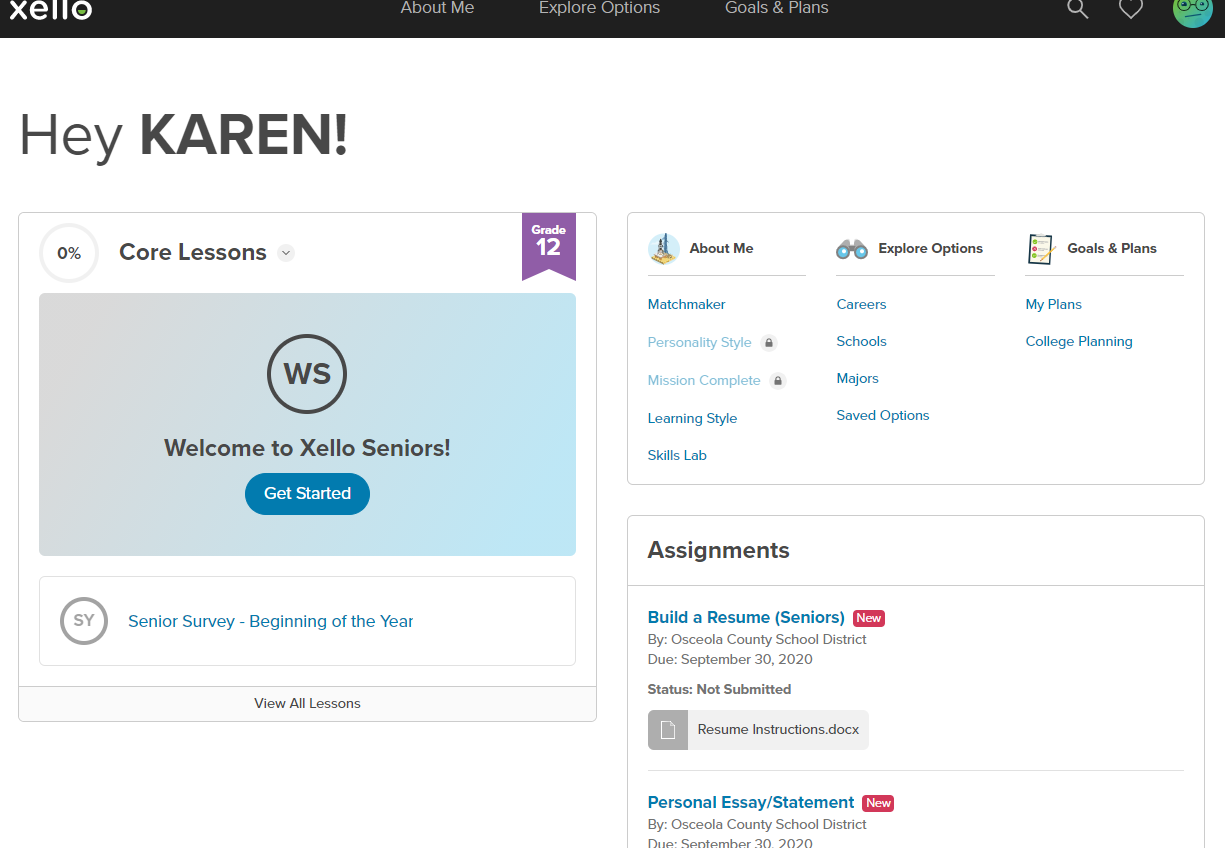 Xello Dashboard
Students can access
Lessons
List colleges applying to
Request transcripts
Explore careers, schools, majors
Assignments
Xello
Sources of Money for College
Ms. Gill-College and Career Counselor
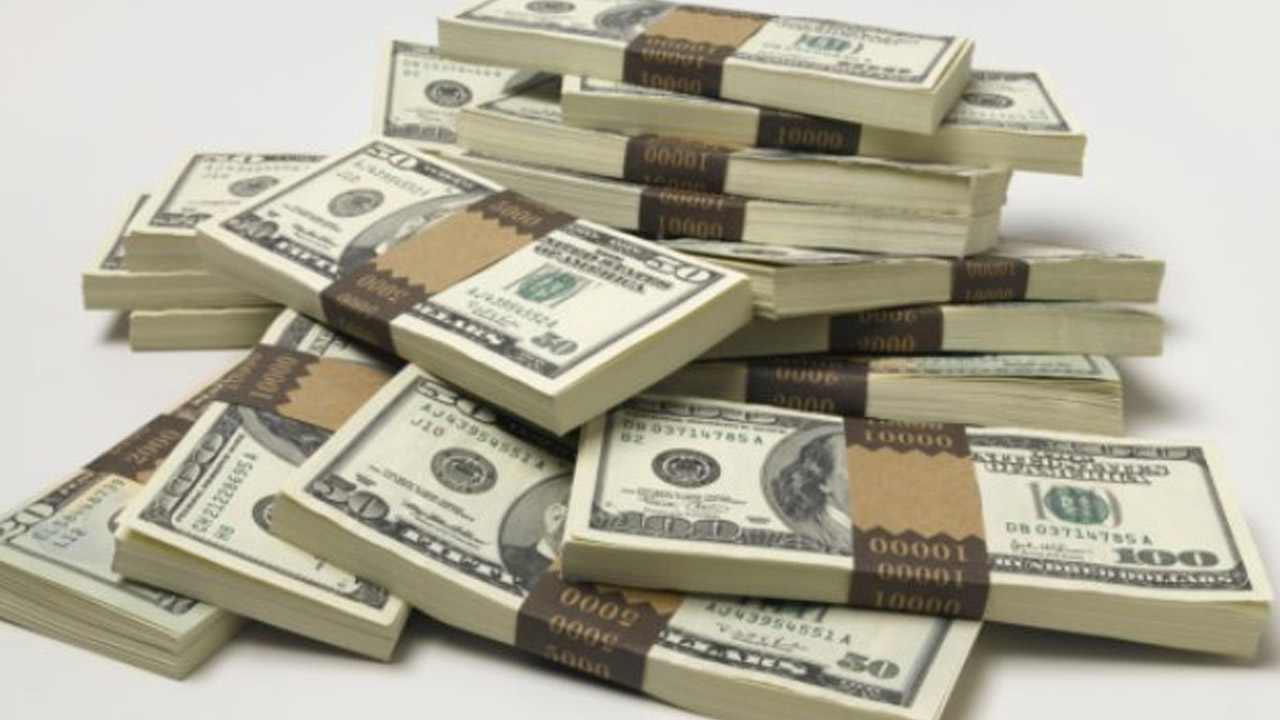 FIRST source of money
FAFSA.gov
Even if you are not sure if you are going to college or where you are going,
PLEASE,PLEASE,PLEASE fill this out! Some scholarships require this to be done.
Open OCT 1st
TEAMS will have a Financial aid channel with all of the information as a reference
Even if you don’t qualify for free grants, you will qualify for low interest federal direct student loans and parent PLUs loans. You cannot borrow these if you don’t fill out a FAFSA.
Some institutional scholarships require that FAFSA be completed as part of the application process  to be considered.
The 22/23 FAFSA will be based on 2020 income. If you had  a reduction in  income, you could report this directly to the financial aid office at each college and they can re-evaluate the financial aid offer based on the FAFSA on file.
Myth: My income is too high, and I will not qualify. Why fill out FAFSA?
FAFSA ASSISTANCE
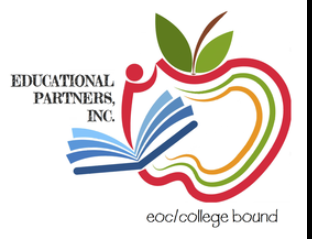 We have also partnered up with  Educational Partners Inc. to assist with FAFSA completion free of charge.  They are an approved federally funded agency.
Florida Student Financial AidOpens OCT1st
Bright Futures and other grants and scholarships, if you stay in Florida.
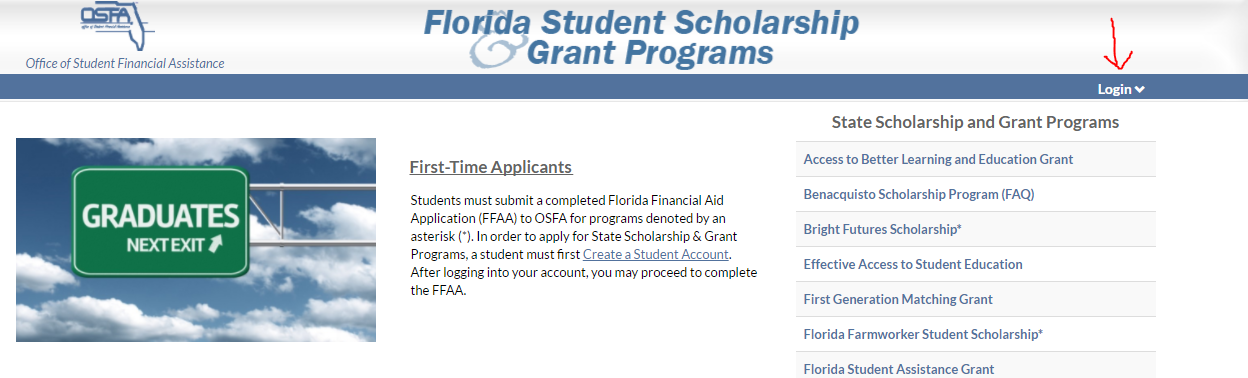 Sources of free money
Education Foundation of Osceolawww.foundationosceola.org
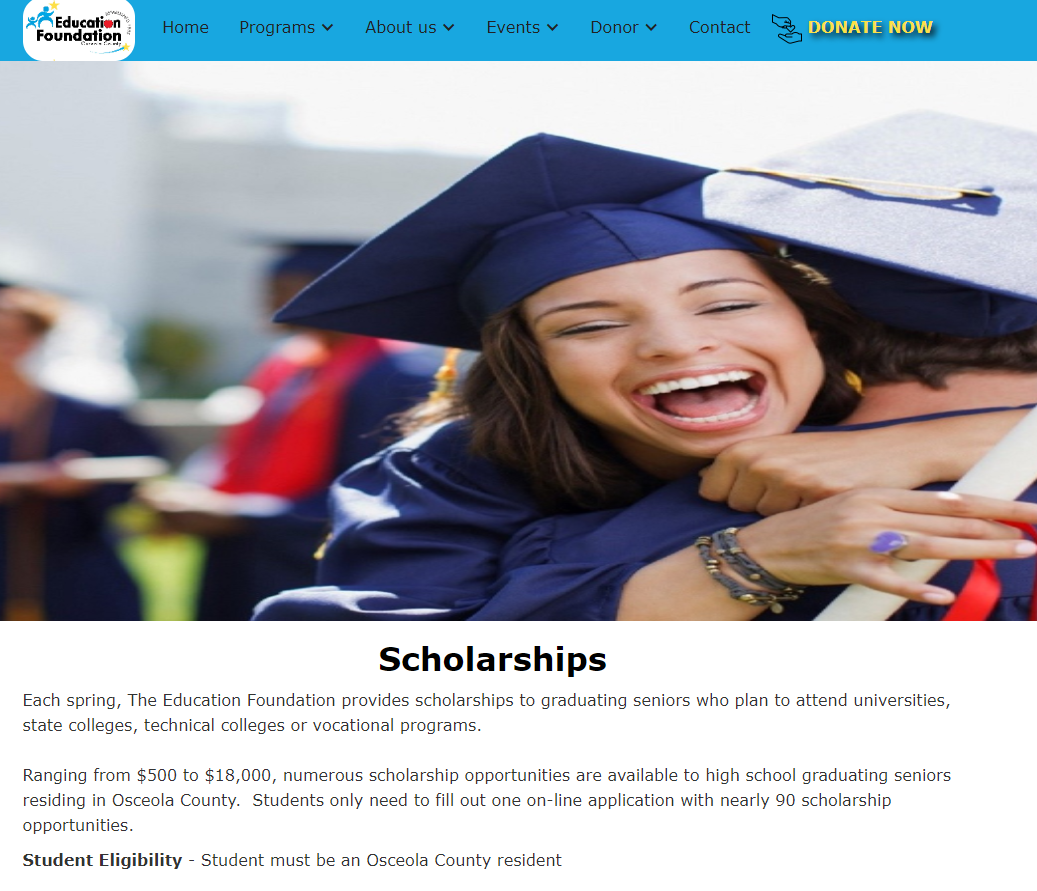 Access to 85 scholarships  !
$$$$$$$$$$$$$$$$$$$$$$
Bright Futures: application opens October 1st and you have until graduation to complete requirements  https://www.floridastudentfinancialaidsg.org/SAPHome/SAPHome?url=home
Education Foundation: free scholarships counseling and financial aid workshops November 1st  https://www.foundationosceola.org/
FAFSA: Free Application for Federal Student Aid  opens October 1st. FAFSA.GOV
College and Career Resources-District
Herff Jones
Mark Satterfield- Herff Jones OCSA representative
To Order, visit www.herfforlando.com
https://drive.google.com/file/d/1-q4-QyLm62eWiEY2AlgPGskM6M24KeHI/view
https://herffjones.wistia.com/medias/2es77m7dpe
https://www.herffjones.com/catalogs/graduationcatalog/
https://www.herffjones.com/catalogs/hs-ringcatalog/
Questions!